2024 Tuxedo Town and Village Updates
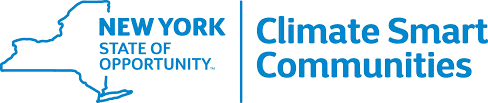 &      Clean Energy Communities
Climate Smart Program administered by NYS DEC
- Actions include: Greenhouse Gas Inventories; Climate Mitigation;  Clean Energy; Recycling
- Certification achieved after 120 points
- Certification leads to eligibility for grants

Clean Energy Program administered by NYSERDA
- Actions include: Clean Energy Upgrades and Community education
- Certification achieved after 4 High Impact Actions
- Certification Award: $5000
- Additional awards based on which actions are adopted

The NYSERDA Coordinator assists municipalities with their goals of certification for both Programs.
Two Programs:

Climate Smart 
and
Clean Energy Communities
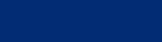 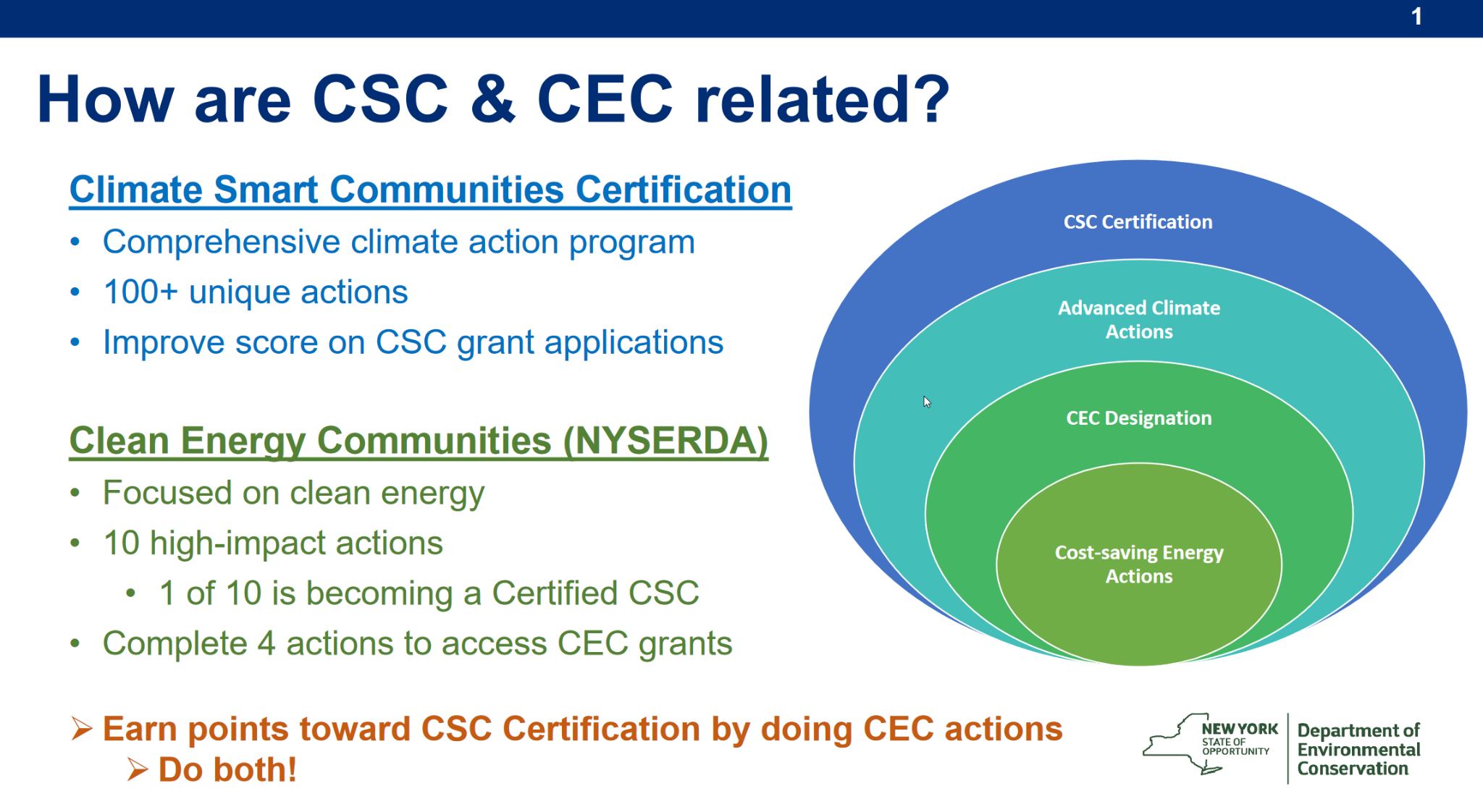 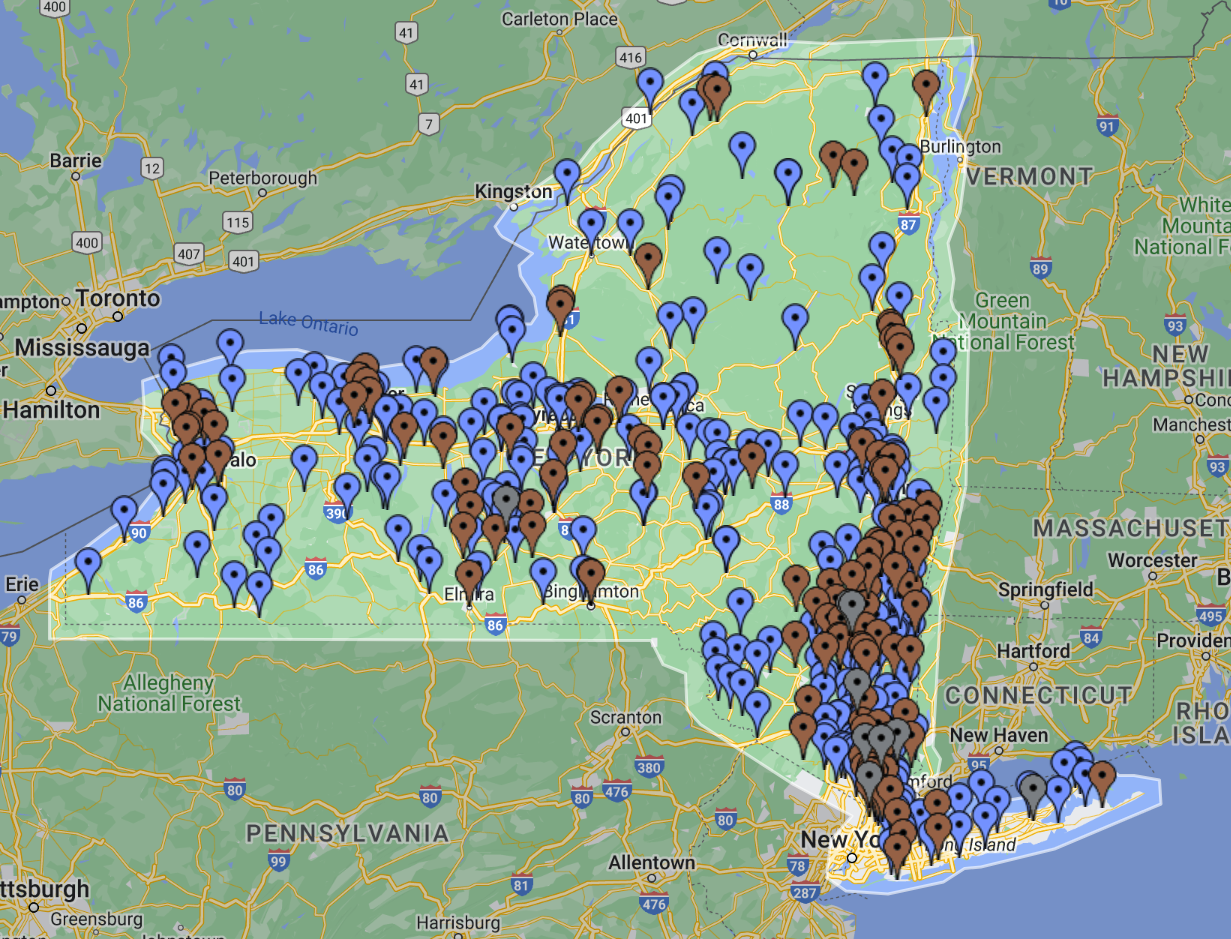 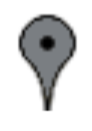 Registered   				          Bronze Certified        			Silver Certified
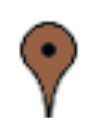 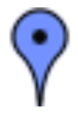 Adoption of  the Climate Smart Pledge 
Formation of a Task Force, a “CSC Committee”
Goals of the CSC Committees 
Each governing Board approves Actions based on Committee recommendations.
Joint meetings of the two CSC Committees 
The Zoom link for the monthly meeting is posted on the Town’s website.
Agendas and Minutes will be posted on a Climate Smart tab on the Town’s website.
Monthly meetings with the Orange County CSC Task Force and our NYSERDA Coordinator, Eleanor Peck.
Committee Members attend Regional Conferences and Webinars.
Tuxedo and
Tuxedo Park

Climate Smart Community 
Task Force
[Speaker Notes: Both Tuxedo and Tuxedo Park have adopted the Climate Smart Pledge and have formed a Task Force, a “CSC Committee”
Goals of the CSC Committees work with each governing Board toward certification in both Climate Smart and Clean Energy Programs.
The two CSC Committees meet jointly on the first Monday of the month to share information that helps each municipality achieve certification.
The Committee Chairs meet monthly with the Orange County CSC Task Force, which is part of the Orange County Planning Department, and with our NYSERDA Coordinator, Eleanor Peck]
Committee Members
Tuxedo Committee Members
-Michele Lindsay, Chair
-Peter Gmelch
- Bill Lemanski, Town Planning Board Member
-Natalia Trujillo
Tuxedo Park Committee Members
-Jim Hays, Chair
-Josh Scherer, Village Trustee
-John Ledwith, Village Building Inspector
-Diana Larsen
-Fred Buell
-Adopted CSC Pledge and Formed CSC Task Force: 20 points	
-Appointed CSC Coordinator/Chair: 10 points	
-Joined efforts with Tuxedo Park: 3 points
- LED Streetlight Conversion: 12 points (CEC points: 900)
- Energy Code Enforcement Training: 5 points	
- Unified Solar Permit: 5 points
- Town Hall Energy Audit with Daylight: 10 points for audit of 25% of buildings
- Compost bin sales and education: 2 points
- Community Choice Aggregation (In progress)
	Potential CSC: 27 points
- Recycling Program (In progress)
	Potential CSC: 5 points
POINTS needed for Certification: 120
POINTS to DATE: 67
Potential additional points in progress: 32
Town of Tuxedo

Climate Smart 
Community
Actions and Points

 2019 - 2023
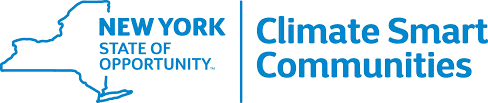 1.Government Greenhouse Gas Emissions Inventory
16 points
https://climatesmart.ny.gov/actions-certification/actions/#open/action/6
2.  Energy Benchmarking of Municipal Buildings over 1000 square feet
4 points
Complete CEC Benchmarking Action https://climatesmart.ny.gov/actions-certification/actions/#open/action/43
3. Upgrade Interior Lighting
Up to 5 points depending on % of lighting upgraded
https://climatesmart.ny.gov/actions-certification/actions/#open/action/13
4. HVAC Upgrade
2 points
https://climatesmart.ny.gov/actions-certification/actions/#open/action/14
Optional Additional Actions for 2024

For Climate Smart certification

21 additional points needed
Town of Tuxedo

Progress and
Challenges
-Expect to achieve NYSERDA Clean Energy Community certification before DEC Climate Smart certification
-Community Choice Aggregation (CCA) is on hold as the current prices Joule (the Administrator) can offer in the contract are not economically attractive; will repeat education campaign
-Town Board approval required to complete Actions
-Approval from Town Board needed for temporary personnel to assist with prepare documentation and communication (Community Campaign, CCA)
-Town Board support needed for Committee Volunteers to lead and complete major projects:
	*Community Campaigns; CCA; Greenhouse Gas    Inventories
-Recycling action needs to be adopted by Town Board as part of:  Employee Manual; cleaning contracts; event and recreation contracts
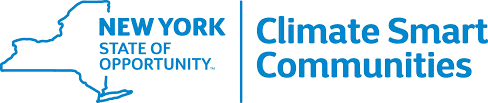 LED Streetlight conversion completed: 700 points earned
Energy Code Enforcement Training: 200 points earned
-Work with the Town Board to complete actions for NYSERDA Clean Energy Community certification. Options include:
LED Decorative Lights conversion Powerhouse Parking Lot
200 points
Community Choice Aggregation Program
500 points
Renewable Energy: Subscribe Municipal Accounts to Community Solar 
300 points
Community Campaigns: Promote opportunities for Community Solar, Clean Heating and Cooling, and Electric Vehicles
900 points
Benchmarking: Set up a System to measure and share energy use info in municipal buildings
300 points
Municipal Fleet Inventory
200 points
Town of Tuxedo

Clean Energy Community

Completed and
Planned Tasks for 2024
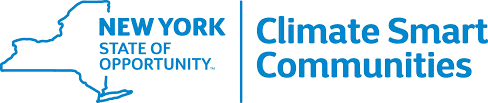 Community Solar Campaign				
Achievement Level		L1	L2	L3	
Sign Ups	     	10	50        	100	
Points		200	300	500	
Grant		$5,000 	$10,000        $20,000 	
Clean Heating and Cooling Campaign					
Installations		5	10	15	
Points		500	600	700	
Grant		$5,000 	 $10,000      $20,000 	
Electric Vehicle Campaign					
Purchases		5	15	50	
Points		200	300	500		
Grant		$5,000 	$7,500 	$15,000
Community Campaigns Grants to Promote 
Community Solar, Clean Heating and Cooling,
and Electric Vehicles
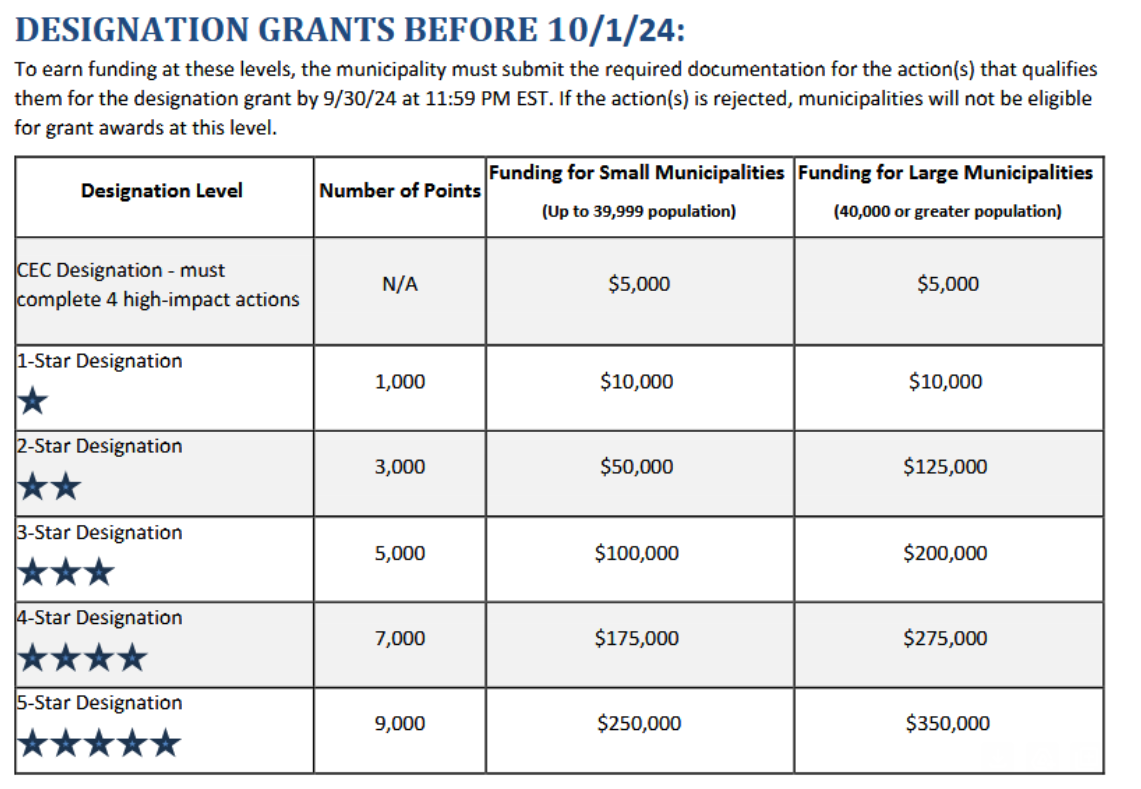 Award
Possibilities

Prior to 10/1/24
Award 
Possibilities

After 
10/1/24
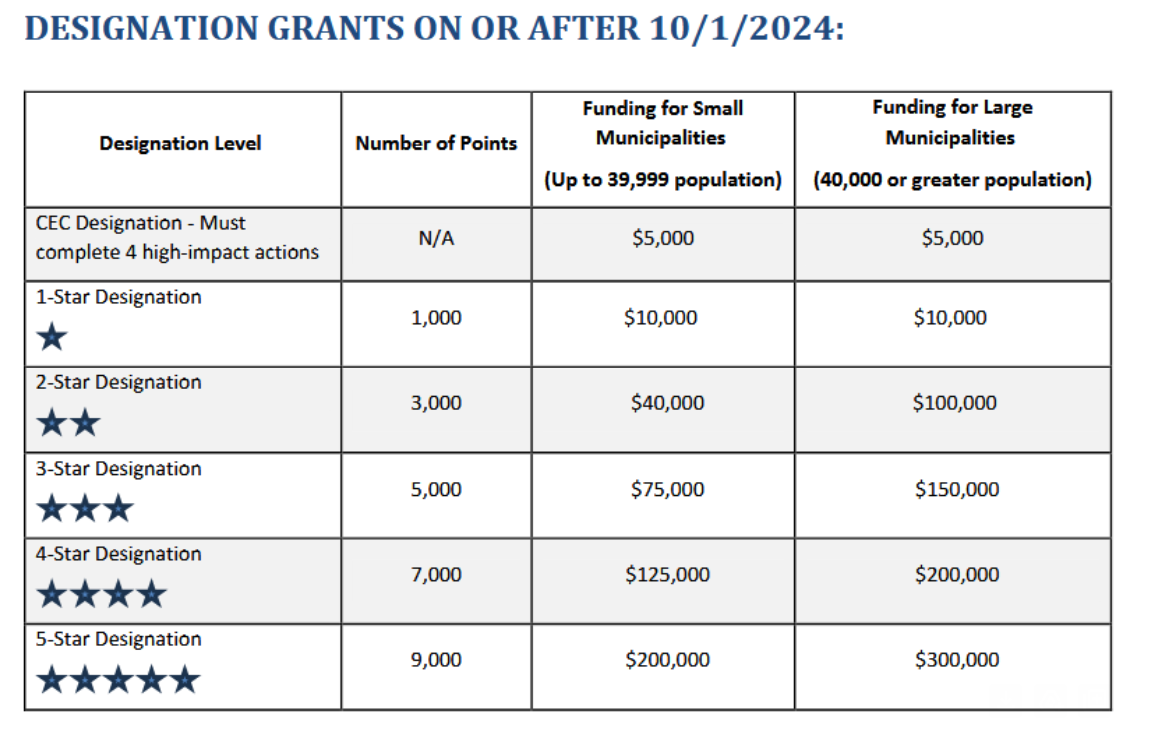 CEC Point Estimator
Community Name: Town of Tuxedo	
		
		
Potential 2024 Points	2400	
		
Current Points		  900
		
Total Potential 2024 Points	3300	
		
Potential Grants	             $80,000